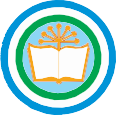 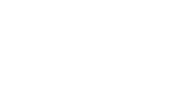 МИНИСТЕРСТВО  ОБРАЗОВАНИЯ И НАУКИ  РЕСПУБЛИКИ БАШКОРТОСТАН
ОРГАНИЗАЦИЯ 
ОБЩЕСТВЕННОГО НАБЛЮДЕНИЯ НА ШКОЛЬНОМ И МУНИЦИПАЛЬНОМ ЭТАПАХ ВСЕРОССИЙСКОЙ ОЛИМПИАДЫ ШКОЛЬНИКОВ
Нормативно-правовое 
обеспечение:
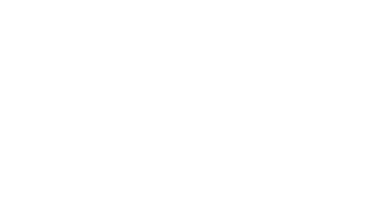 Федеральный закон от 29 декабря 2012 г. № 273-ФЗ «Об образовании в РФ»;
Порядок проведения всероссийской олимпиады школьников, утвержденный Приказом Министерства образования и науки Российской Федерации от 27 ноября 2020 года № 678;
Порядок аккредитации граждан в качестве общественных наблюдателей при проведении государственной итоговой аттестации по образовательным программам основного общего и среднего общего образования, всероссийской олимпиады школьников и олимпиад школьников утвержденный Приказом Министерства образования и науки Российской Федерации от 28 июня 2013 г. № 491; 
Приказ Министерства образования и науки РБ от 01 сентября 2022 г. № 2161 «Об обеспечении организации и проведения всероссийской олимпиады школьников в 2022-2023 учебном году»;
Приказ Министерства образования и науки РБ от 05 сентября 2022 г. № 2188 «Об организации и проведении школьного этапа всероссийской олимпиады школьников в 2022-2023 учебном году».
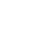 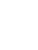 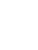 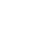 Порядок аккредитации граждан в качестве 
общественных наблюдателей при проведении 
ВсОШ:
признаются совершеннолетние граждане РФ, не заинтересованные в результате аккредитации в качестве общественного наблюдателя, во избежание конфликта интересов;
ответственность за назначение и количество общественных наблюдателей образовательные организации берут на себя, рекомендуется от 1 до 3 кандидатур на пункт проведения;
сбор документов осуществляется централизованно, следующим образом:
Порядок аккредитации граждан в качестве 
общественных наблюдателей при проведении 
ВсОШ:
муниципалитет заполняет форму отчета (Приложение № 1);
кандидаты заполняют в формате Word Удостоверения (Приложение № 2)
присылать на 
электронную почту:
avrora.olimp@yandex.ru
Приказ об аккредитации 
гражданина в качестве 
общественного наблюдателя
Заявление (Приложение № 3);
копия паспорта с пропиской
привезти представителю
и обменять на 
удостоверения
Форма осуществления общественного наблюдения
личное присутствие на всех мероприятиях школьного и муниципального этапов олимпиады, в том числе при проверке и показе выполненных олимпиадных работ, а также при рассмотрении апелляций участников олимпиады (при себе иметь Удостоверение общественного наблюдателя, паспорт, график посещения мест проведения олимпиады);
дистанционно, с использованием информационно-коммуникационных технологий.
Во время выполнения участниками олимпиадных заданий общественные наблюдатели занимают места, определенные оргкомитетами соответствующих этапов олимпиады.
	После проведения олимпиады по отдельному предмету общественный наблюдатель заполняет и направляет на электронный адрес avrora.olimp@yandex.ru  акт (подписанный и заполненный синей ручкой, с указанием начала и окончания олимпиады по предмету, с отсутствием нарушений).
	В случае выявления нарушений Порядка, при проведении олимпиады общественными наблюдателями в срок не позднее чем через 3 рабочих дня со дня выявления нарушения составляется акт* в соответствии с пунктами 20, 27 и 28 Порядка проведения всероссийской олимпиады школьников.